MVD Small Silicon Strip Disks
15.2.2018	Tobias Stockmanns
Assumptions
No new sensor design:
Wedge Sensor
34.59/19.94 x 55.67 mm^2 // 36.87/21.69 x 57.67 mm^2
Barrel Sensors
S1: 58.275 x 33.315 mm^2 // 60.275 x 35.315 mm^2
S2: 33.315 x 33.315 mm^2 // 35.315 x 35.315 mm^2

Within the boundaries of the existing disks
Inner radius 22 mm
Outer radius 267 mm
Wedge Sensors
Does not work:
Large holes
Electronic has to be tilted
Support
Sensor
31/10/2019
Seite 3
Barrel Sensors
Where to put the electronics?
Front SideElectronics
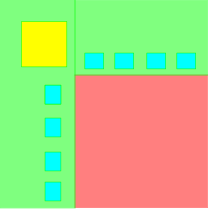 35 mm
Sensor
MCC
Support
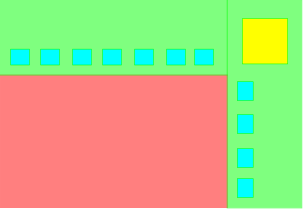 60 mm
Back SideElectronics
Sensor
Sensor
Support
35 mm
20 mm
Sensor
Support
Sensor
Sensor
Support
31/10/2019
Seite 4
Disk Layout
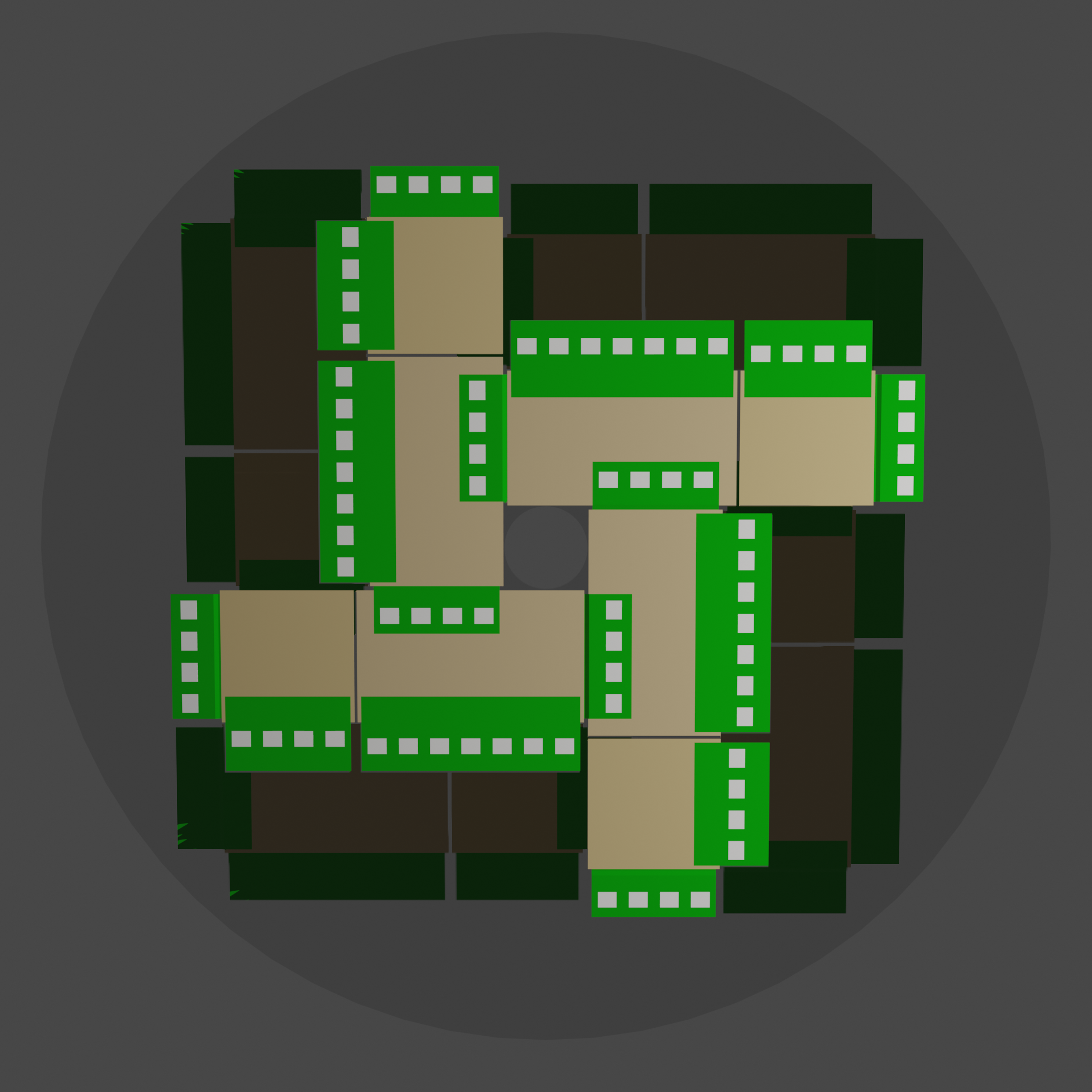 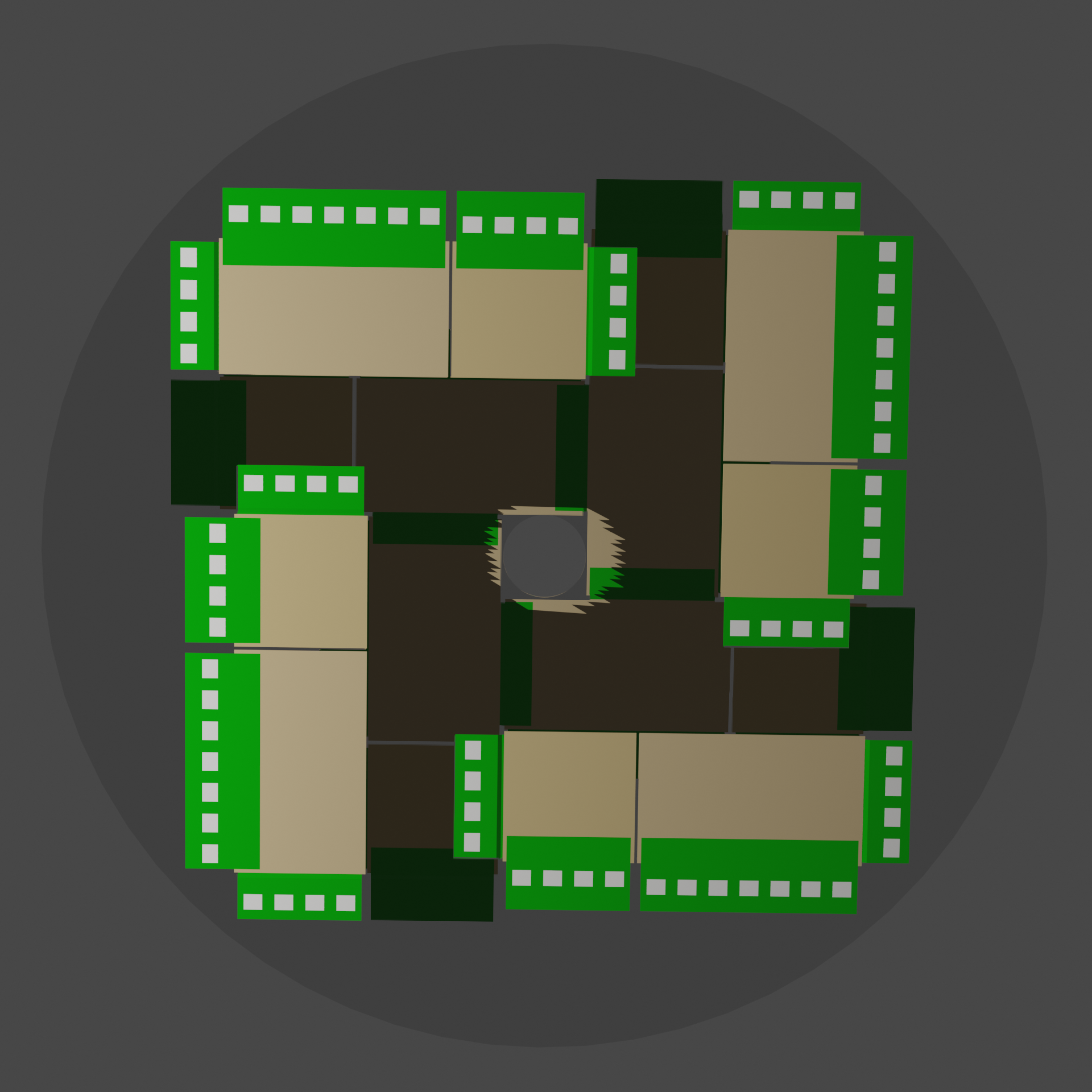 31/10/2019
Seite 5
Disk Layout
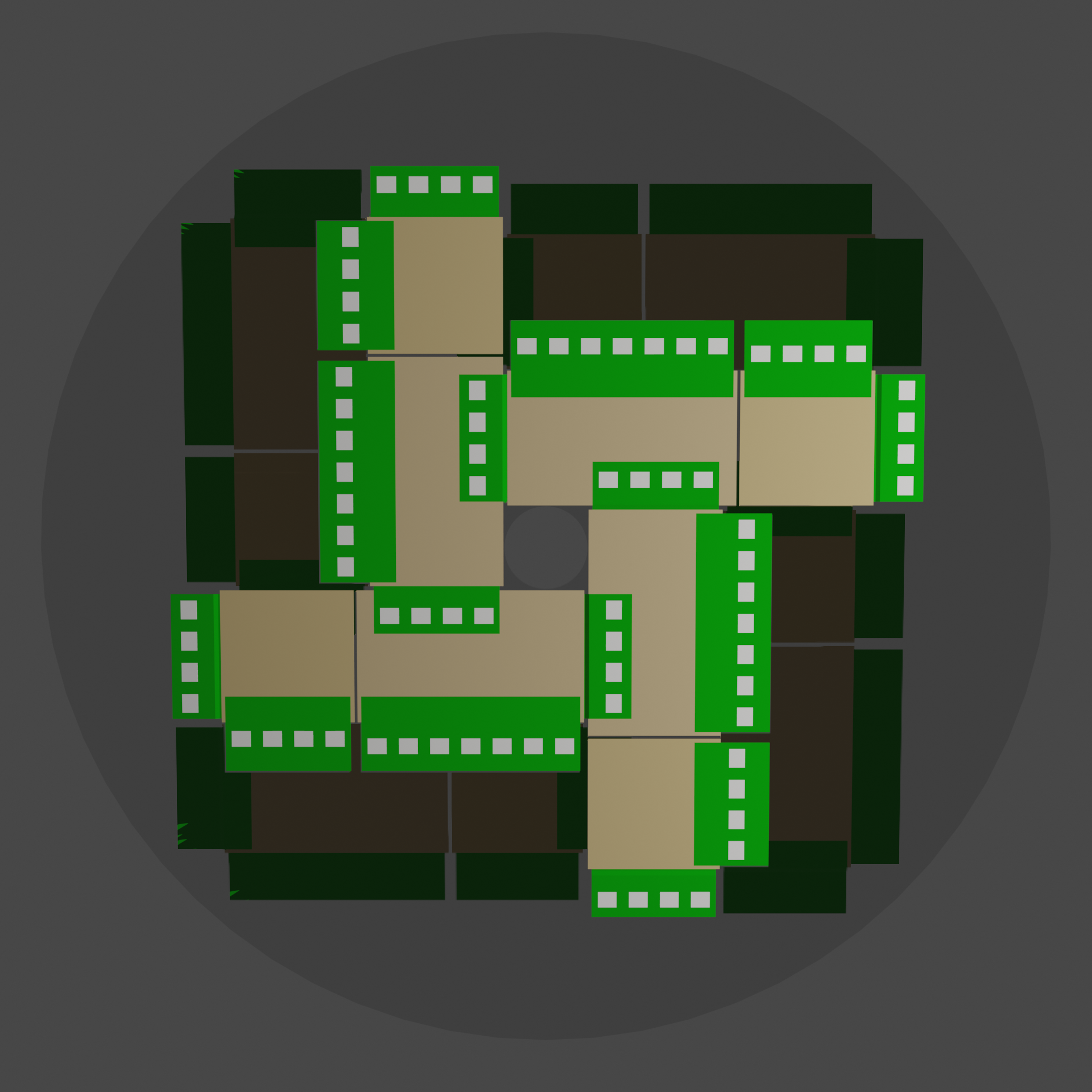 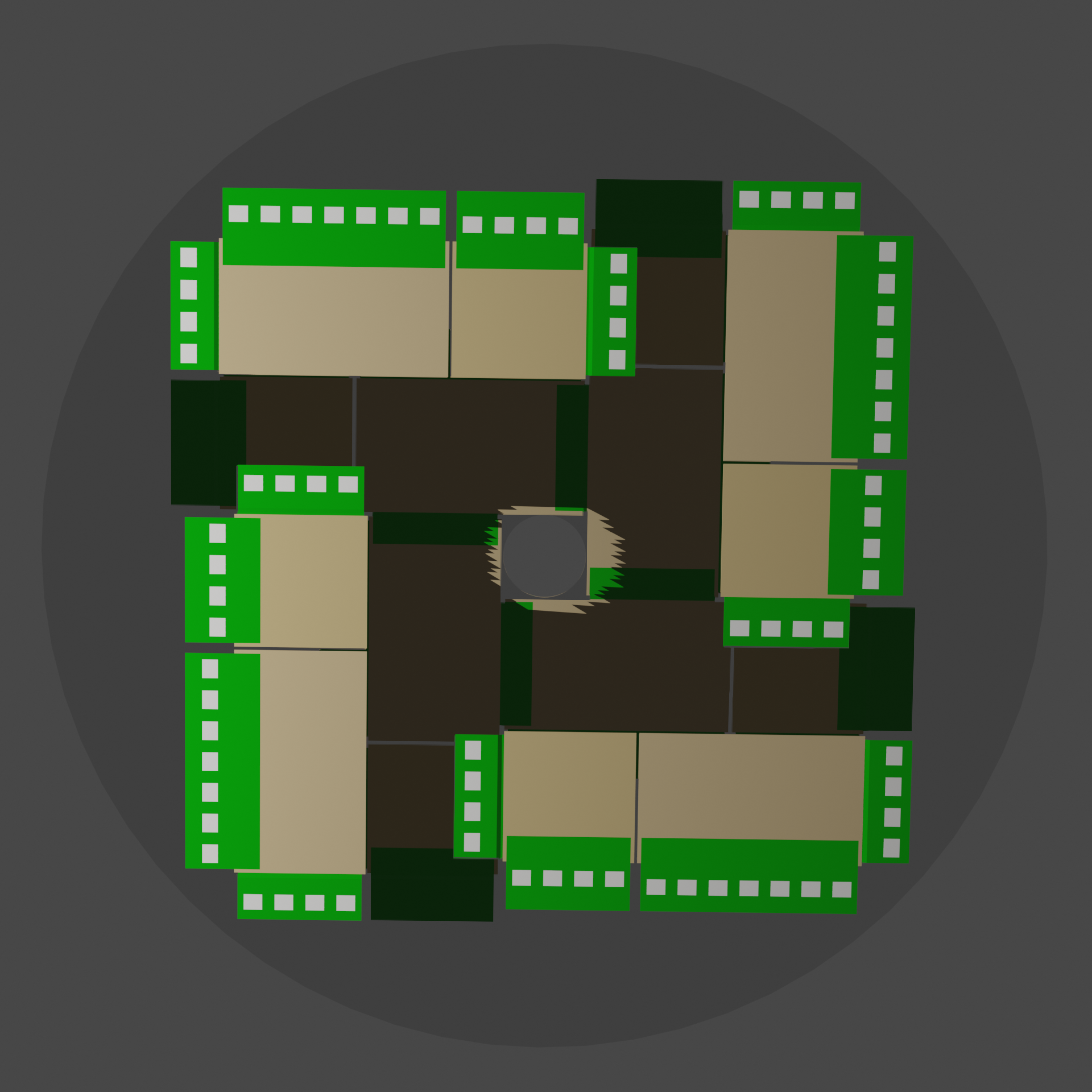 31/10/2019
Seite 6
Disk Layout
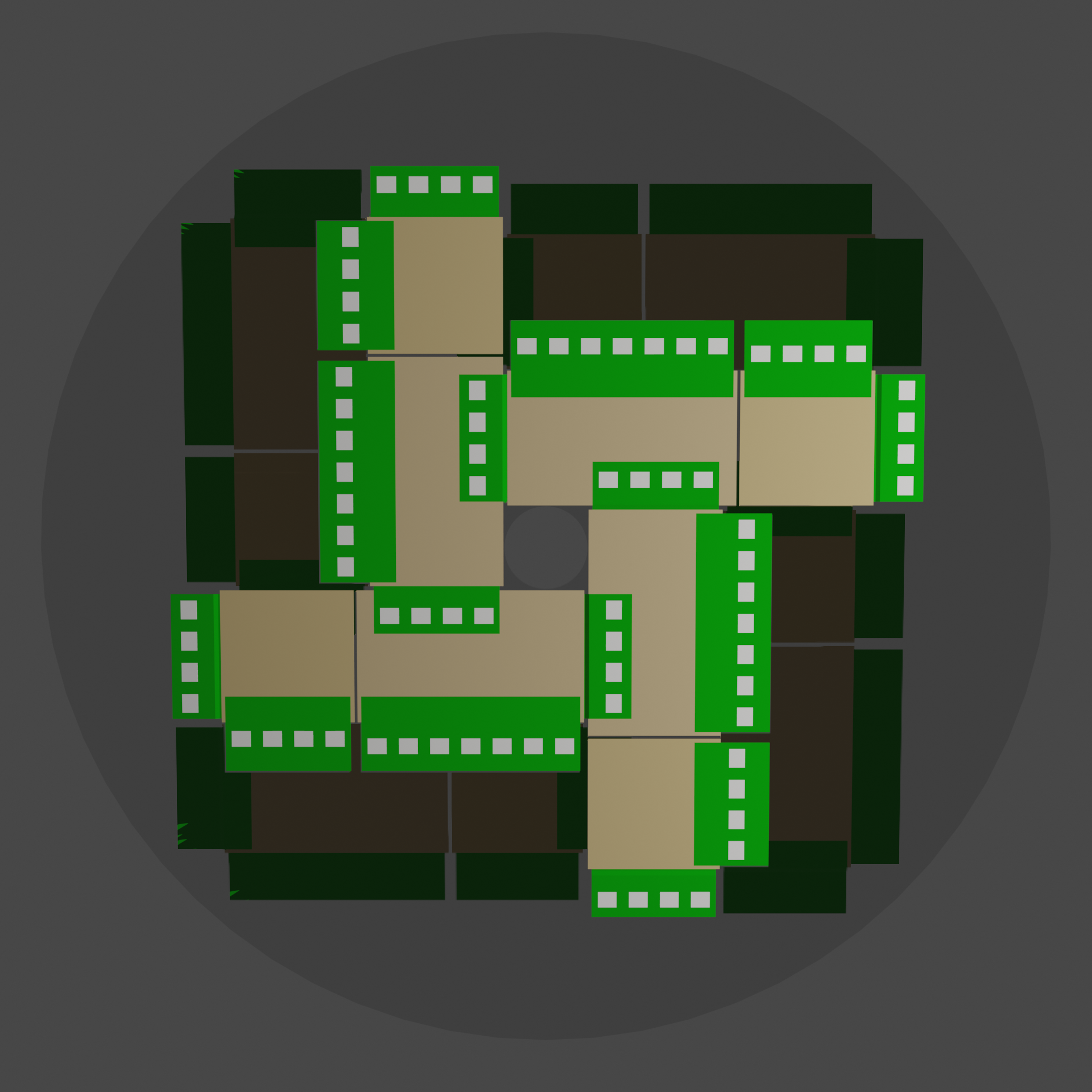 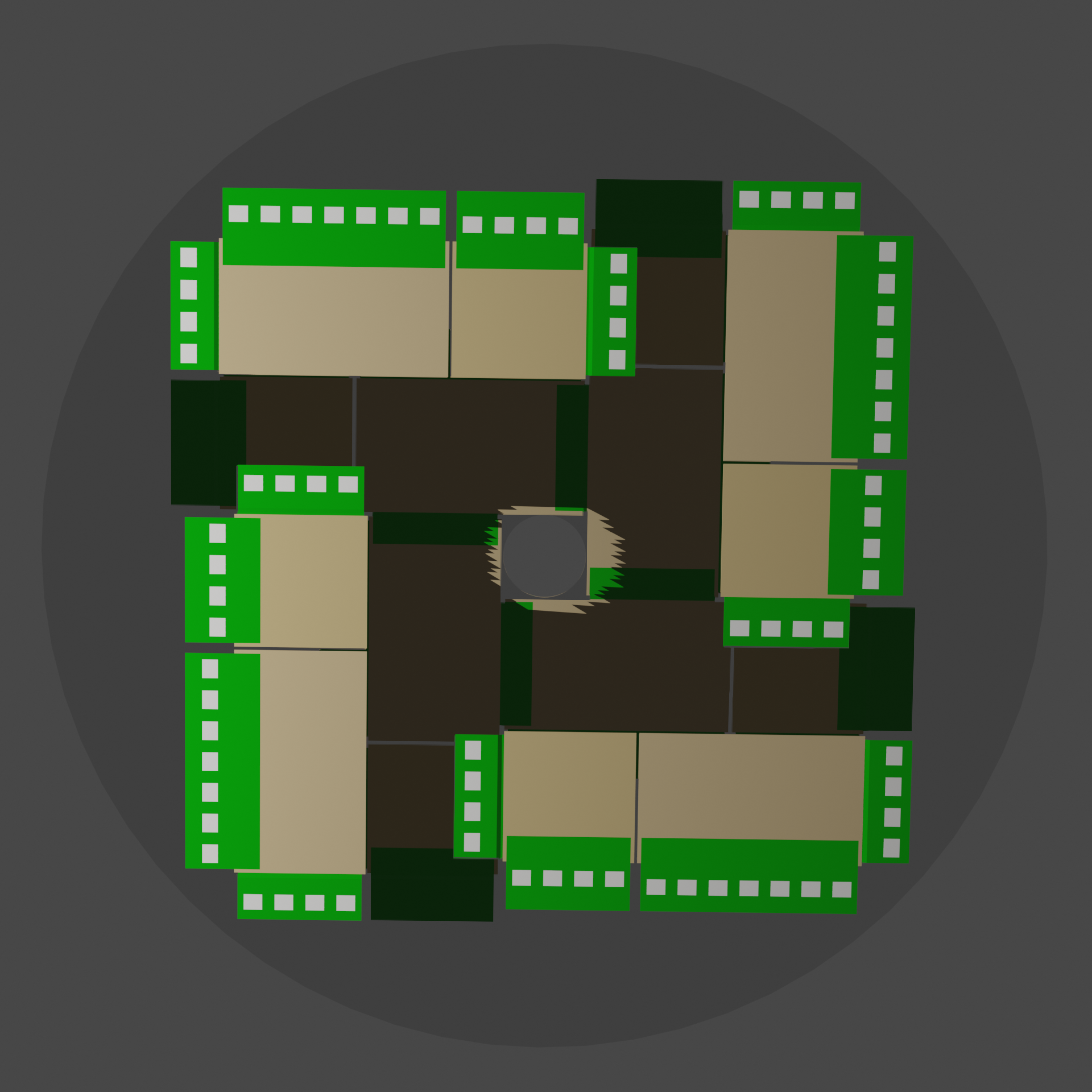 31/10/2019
Seite 7
Disk Layout
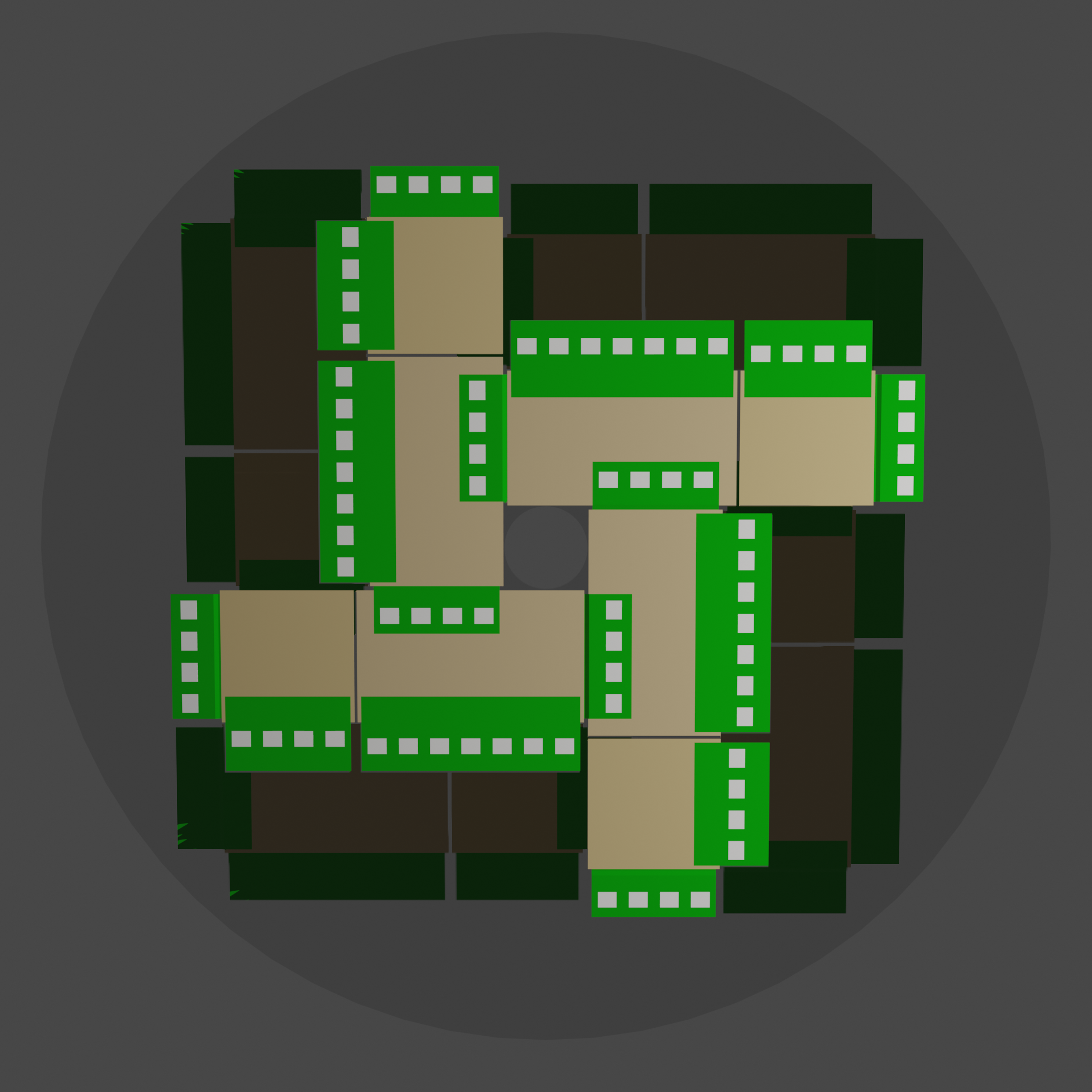 Sensor
Support
Sensor
31/10/2019
Seite 8
Requirements
2 Disks with:
8 large modules:
1 sensor 60 x 35 mm^2
11 TOAST
1-2 module controller

8 square modules:
1 sensor 35 x 35 mm^2
8 TOAST
1-2 module controller
Support structures with cooling
Holding structures

Total:
16 large sensors
16 small sensors
304 TOAST
32-64 module controller
31/10/2019
Seite 9
Summary
Building the forward disks based on barrel sensors seems possible

Advantage:
Same sensor technology than barrel
No big holes in the inner part of the disks
No bending of electronics necessary

Disadvantage:
Holes at larger radii
Overlapping of electronics and sensors (problem for cooling?)
05/11/2019
Seite 10